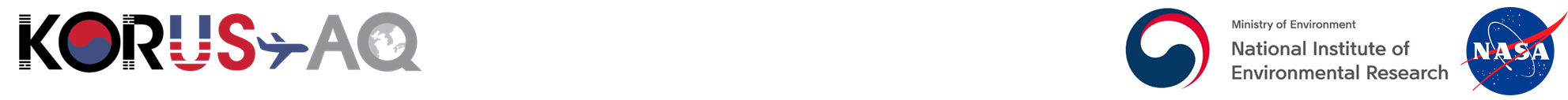 Science Team Telecon (13/14 March 2023)
Agenda 
Brief status report on ASIA-AQ and prospects for candidate deployment sites
Introduction of Korean contributions through SIJAQ
Overview of NASA aircraft, payloads, and investigators
DC-8 Team introduction and tentative schedule
Discussion and questions
Purpose: Improve understanding of the factors controlling local air quality across Asia through multi-perspective observations and modeling

Approach: Conduct airborne sampling across three to five locations in collaboration with local scientists, air quality agencies, and other relevant government partners.

Philosophy: Openly share data during all phases, conduct joint analysis with local scientists and air quality agencies, and report findings to local governments
Airborne and Satellite Investigation of Asian Air Quality (ASIA-AQ)
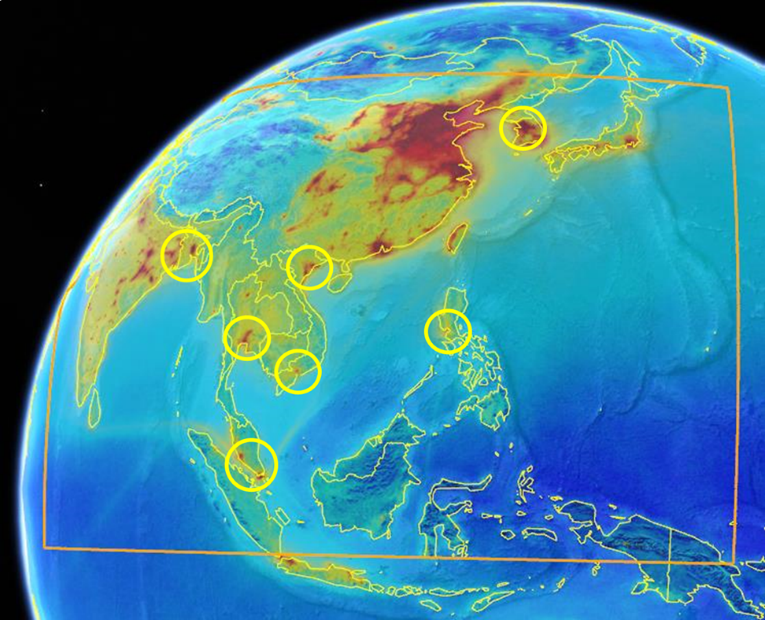 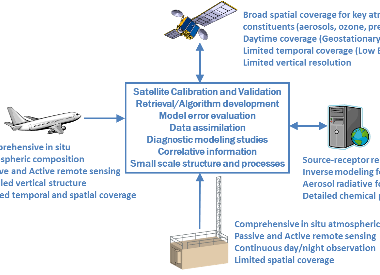 Satellite Observations
Research Aircraft
Improved Air Quality Understanding
Air Quality Models
Air Quality Monitoring and Research Observations
[Speaker Notes: ASIA-AQ is an opportunity for international collaboration, working with local partners to apply multi-perspective observations in a consistent strategy across interested Asian countries to improve both specific understanding of local air quality issues and general understanding of common challenges in the interpretation of satellite observations and modeling of air quality.

Colormap shows the average distribution of NO2 from the TROPOMI satellite instrument.
Orange box defines the scanning region for the GEMS satellite instrument.
Yellow circles indicate candidate target regions for ASIA-AQ.

Conversations are continuing with partners across Asia. Locations marked red are still in play with only South Korea confirmed as a deployment site.

Jhony Zavalta and ESPO colleagues have completed recent visits to Thailand, Malaysia, and the Philippines.

Thailand: A presentation to the 4th Thai-US Space Workshop is planned for this Friday (17 March). GISTDA has been requested to assist with our flight requests.

Malaysia: A proposal to the Ministry of Natural Resources, Energy, and Climate Change (NRECC) is being readied for submission in the coming weeks. The new government installed a new minister this month.

Philippines: A draft MOU has been shared and is under discussion.]
Korean contributions provided under fundung for SIJAQ 
https://www.sijaq.org/
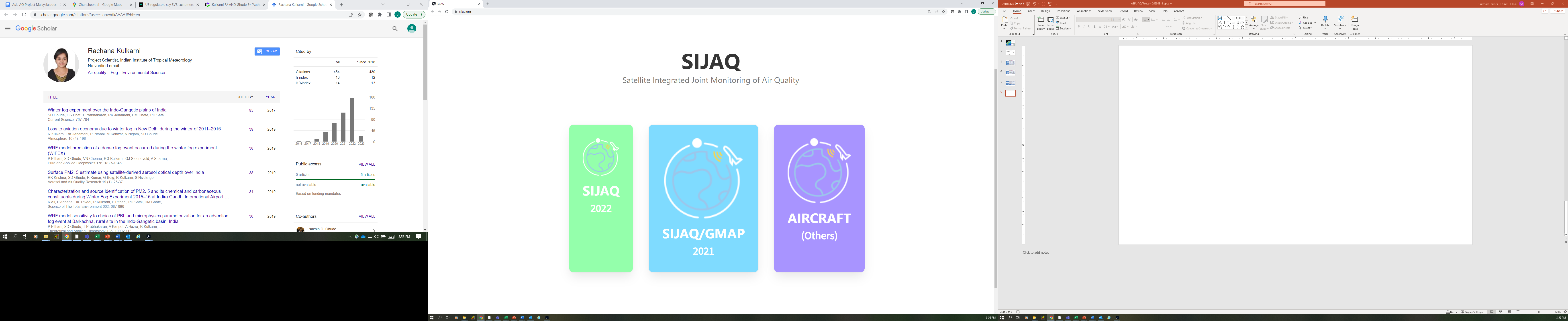 NASA aircraft participating in ASIA-AQ
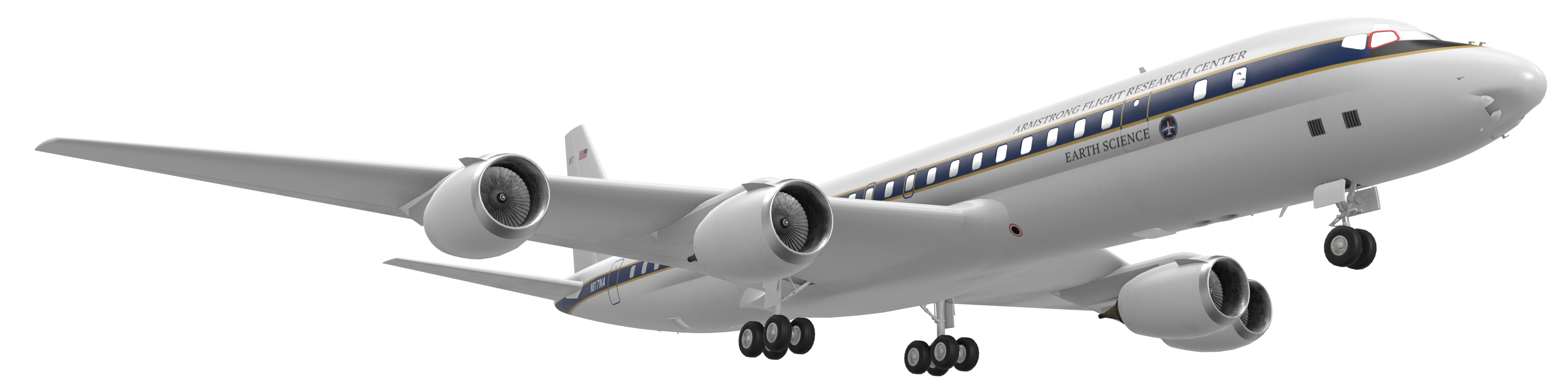 DC-8: In situ sampling of air quality for gases and aerosols
Instruments: 20+ instruments measuring detailed atmospheric composition
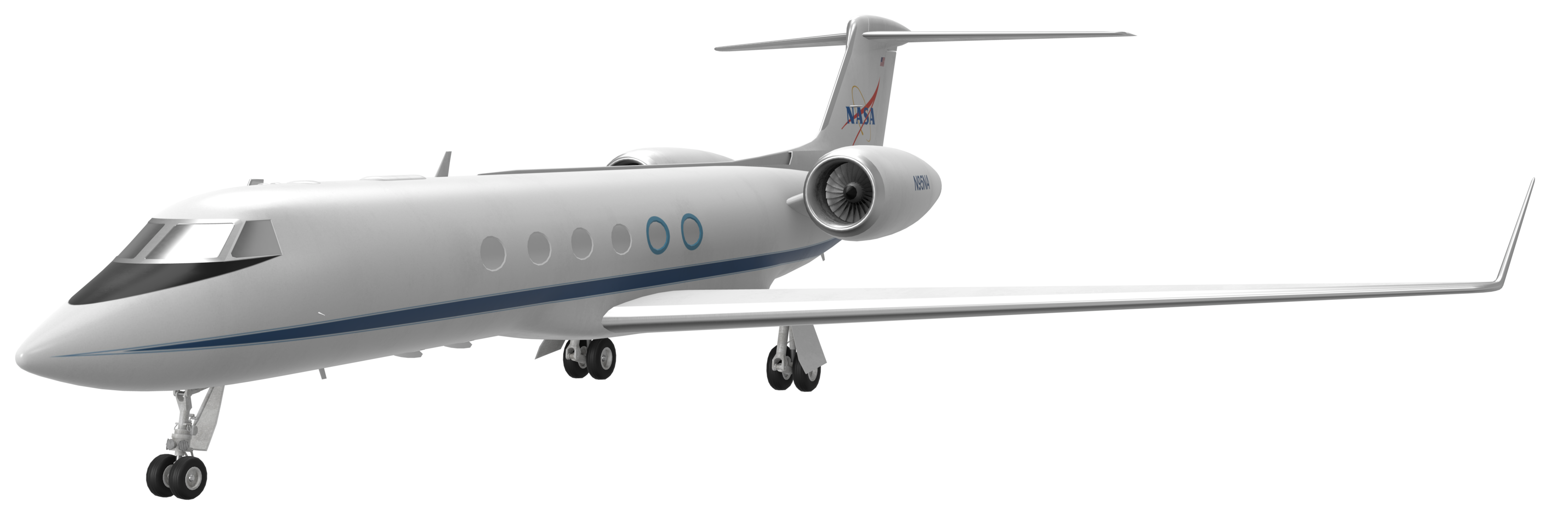 NASA GV: Remote sensing of Air Quality Emissions and Impacts of PM2.5 and Ozone 
Instruments: UV Spectrometer and Aerosol/Ozone Lidar
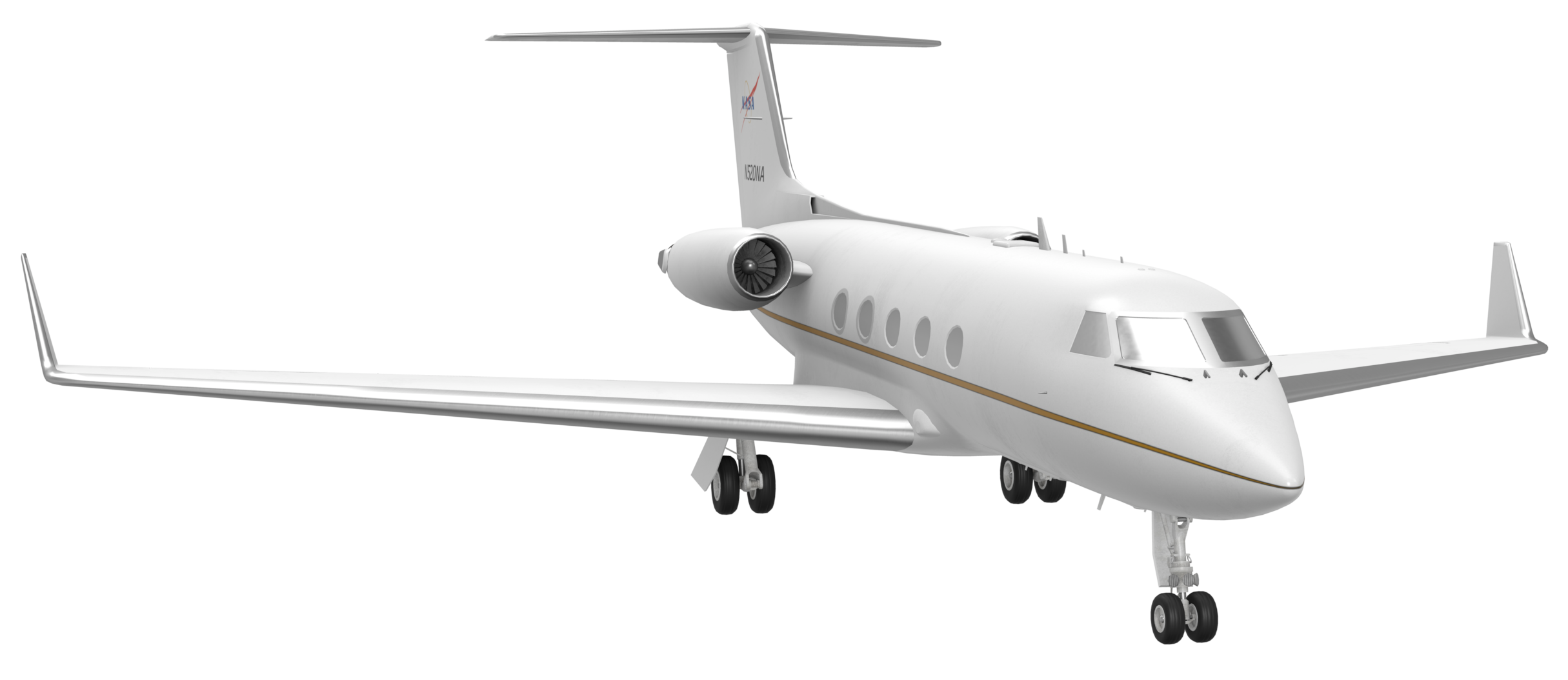 NASA GIII: Remote sensing of Greenhouse Gas Emissions
Instruments: Visible/Infrared Spectrometer and Aerosol/Methane Lidar
ASIA-AQ DC-8 Instrument Payload and Investigators
ASIA-AQ DC-8 Instrument Payload and Investigators
ASIA-AQ GV Instrument Payload and Investigators
ASIA-AQ GIII Instrument Payload and Investigators
ASIA-AQ (NASA funded) Air Quality Modeling Investigators
DC-8 Team Introduction
AFRC lead for payload integration
Adam Webster is consulting only
Thomas Matthews is primary contact for all payload integration correspondence
Expect email requesting PIFs
Thomas Matthews – Lead Operations Engineer
Nicki Reid – Deputy Lead Operations Engineer
Dan Nolan – Mechanical Design Engineer
Tyler Keppel – Payload Integration / Mechanical Design Engineer
Jeff Nelms – Lab Manager, Laser and RF Safety & Chemical and Gas Safety
John Wong – Pressure Vessel Safety
Jasmine Tabla – Visit Request, Foreign National Escort, Qualified Non-Crew Clearances
Alberto Rodriguez – Logistics  
Kirsten Boogaard – Deputy DC-8 Project Manager
Brian Hobbs – DC-8 Project Manager
DC-8 Campaign Schedule
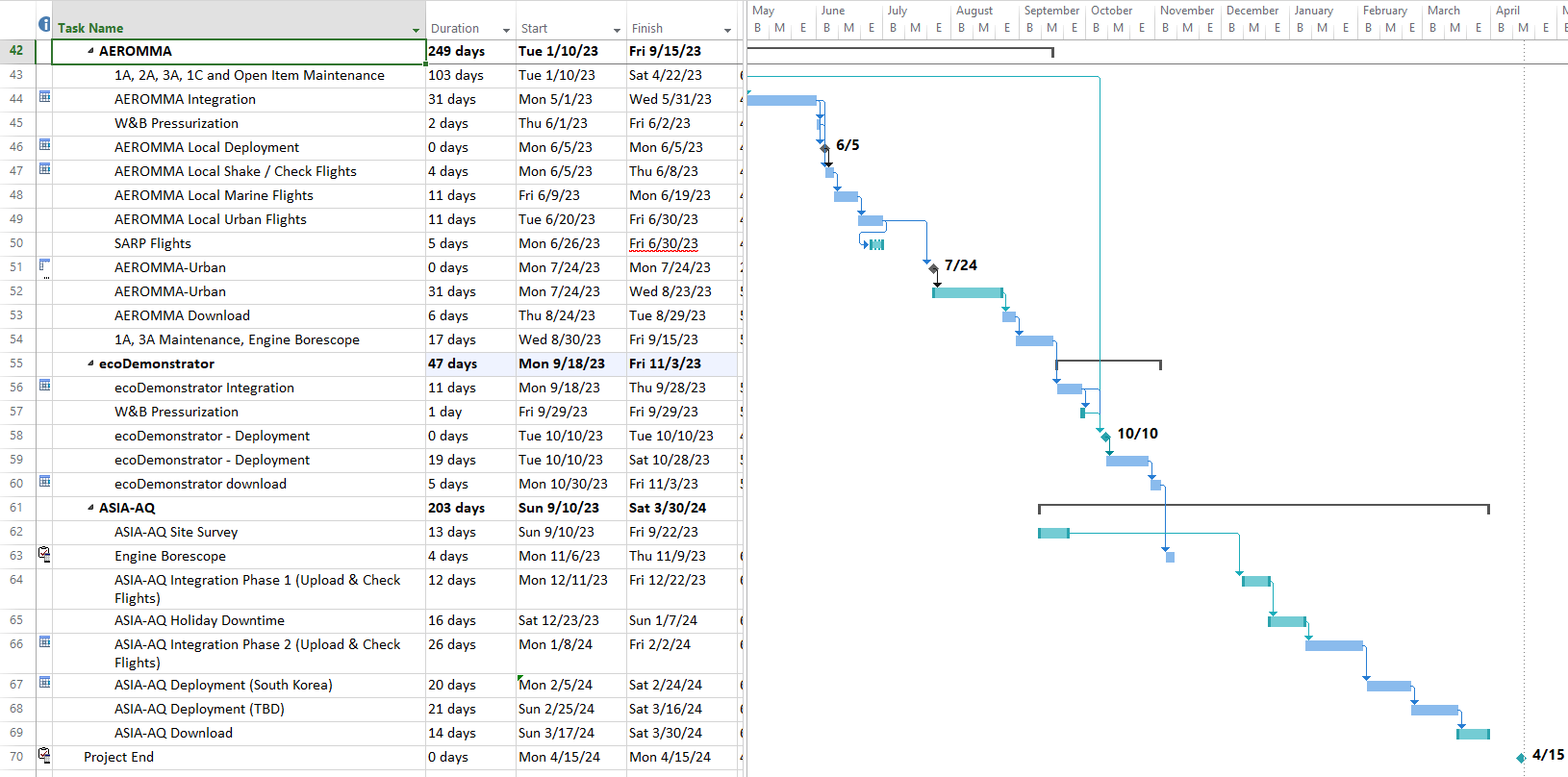 DC-8 team will be supporting multiple campaigns during ASIA-AQ planning